What tenses are these in English? Read and say.
She likes carsAnd he likes bikes.And she doesn't like long hikes.And he doesn't like long walks.And I don't like boring talks.Do you like it? Yes, I do!I'm honest. It is true!Does he like it? Yes he does!He likes everything but cars!
I am counting to ten,
You are giving them a pen,
She is looking at the door,
He is sitting on the floor,
All of us are working well,
Waiting, waiting for the bell.
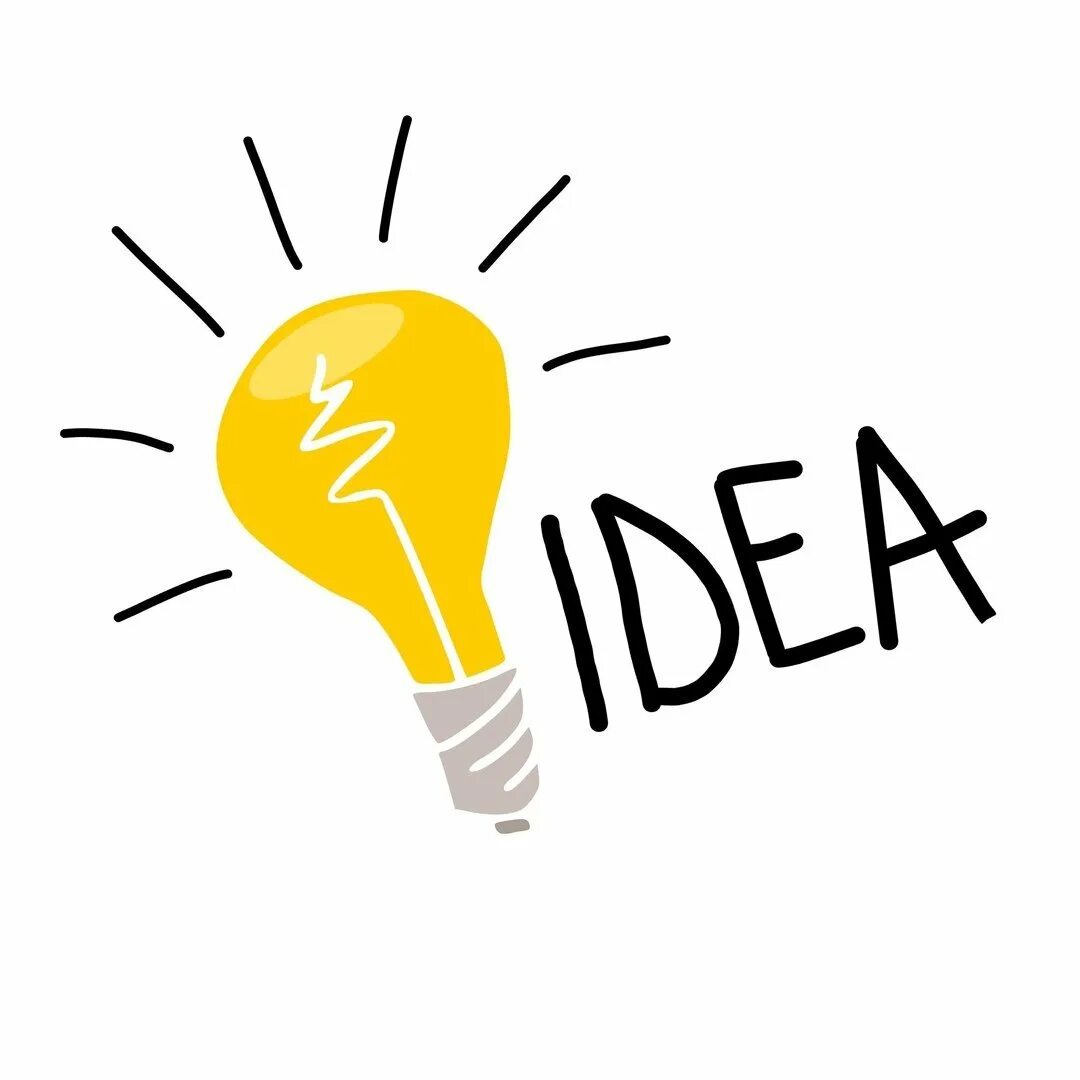 Present Continuous
Present Simple
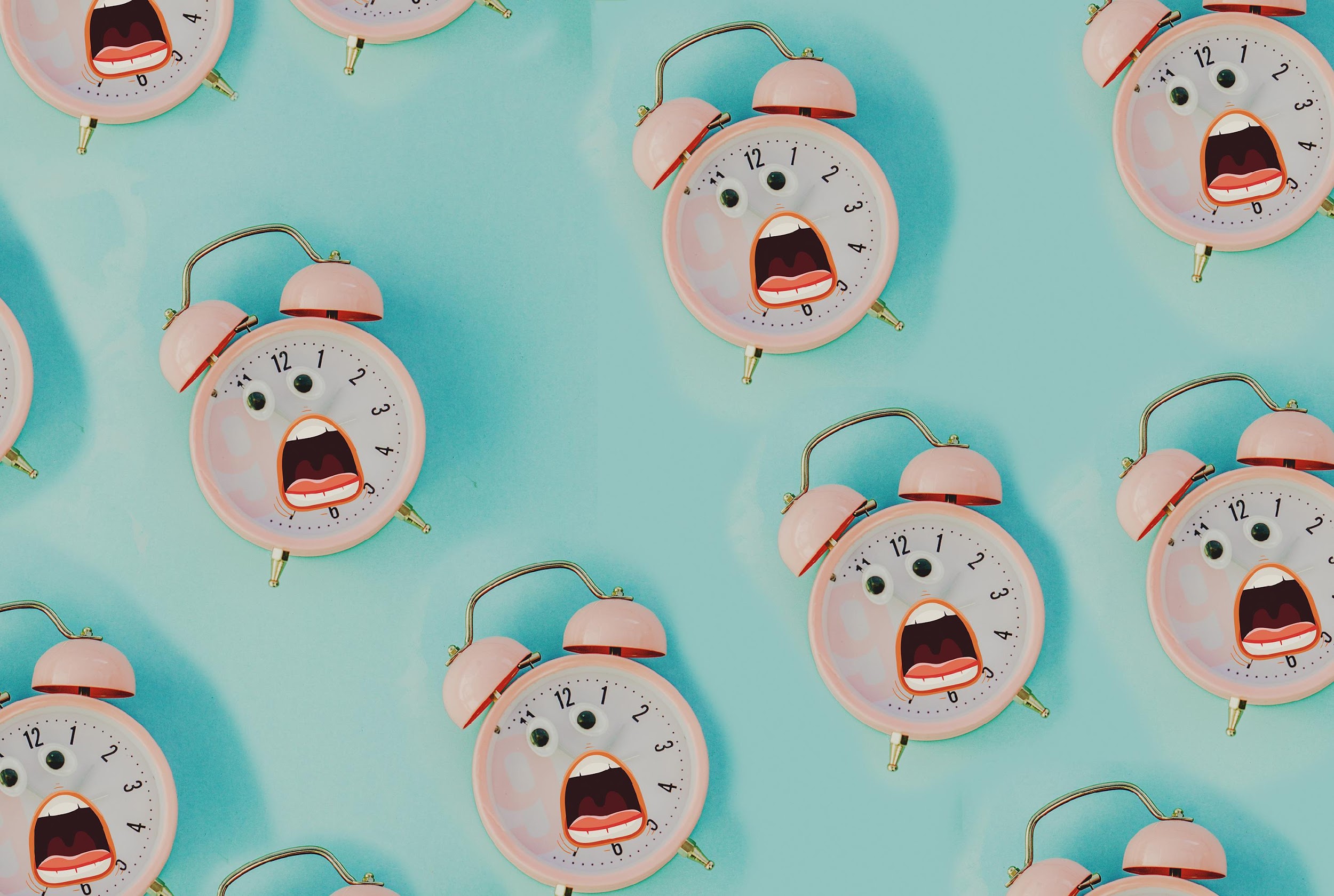 PRESENT SIMPLE VS PRESENT CONTINUOUS
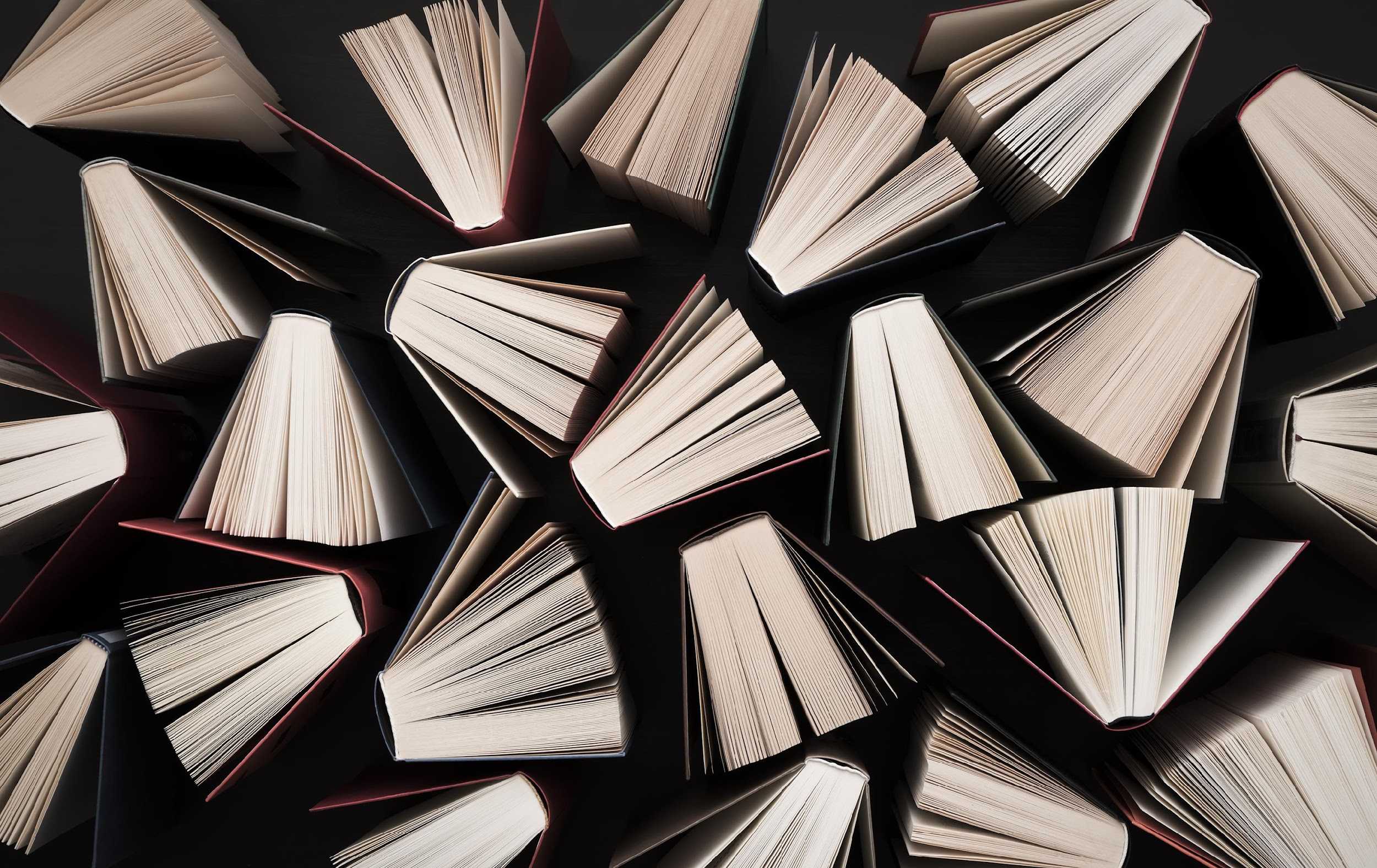 THEORY
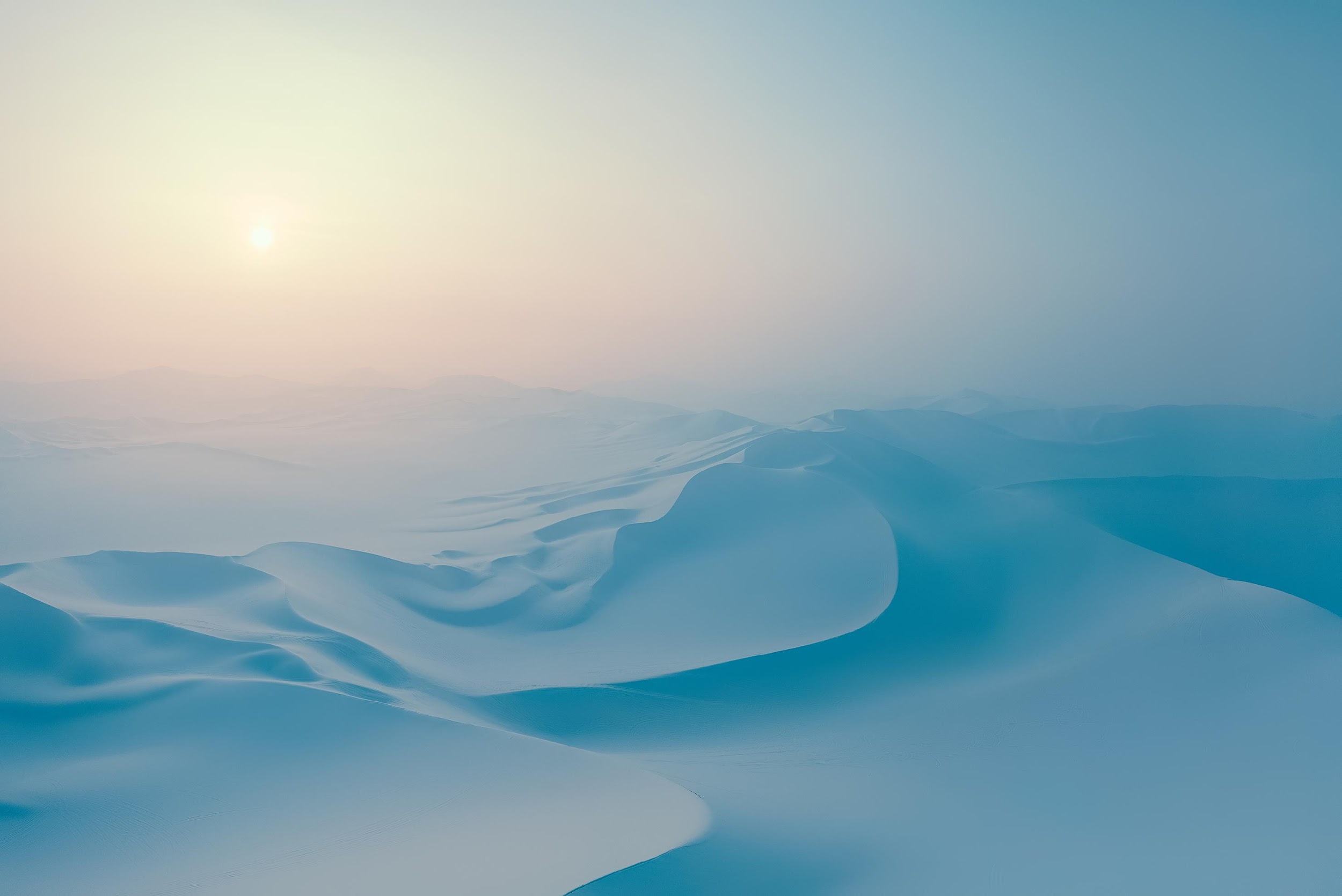 PRESENT SIMPLE
We use Present Simple to talk about: 
Permanent situations or states 
General truths and laws of nature 
Repeated / habitual actions
Timetables 
Key words: always, usually, often, sometimes, never, every day\week\month\year
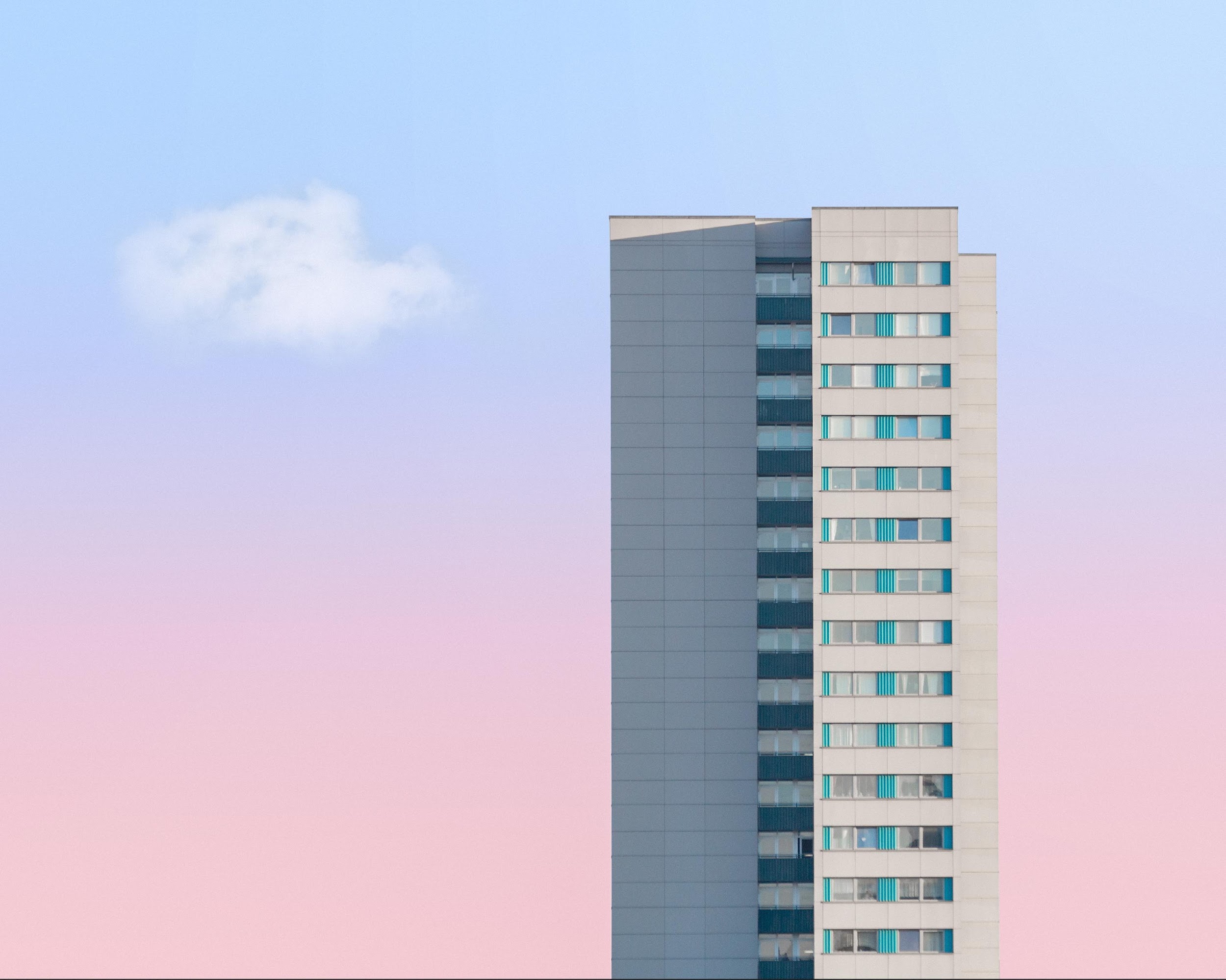 1. PERMANENT SITUATIONS OR STATES
He works in a large office building. 
My mother has blond curly hair and big blue eyes.
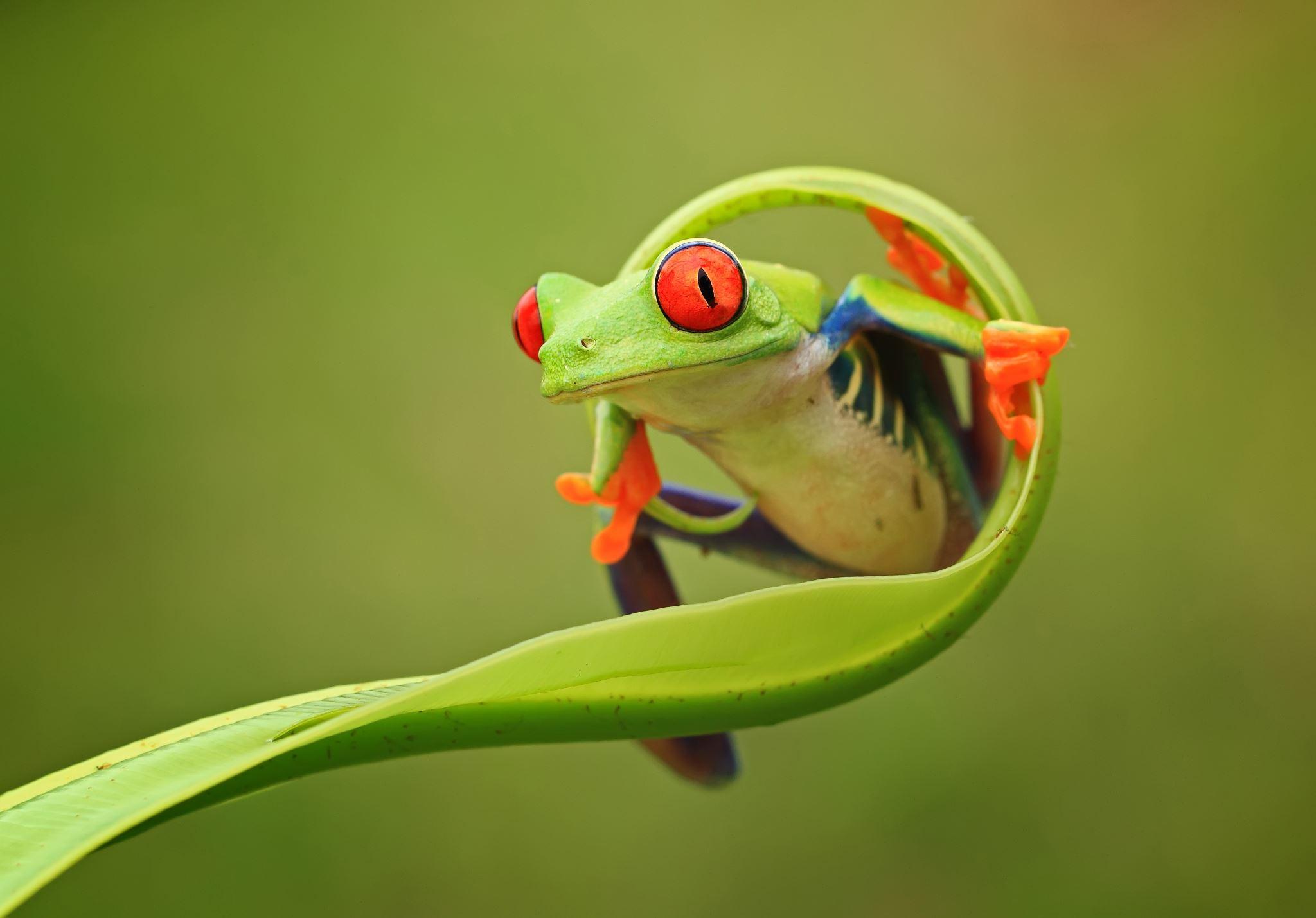 2. GENERAL TRUTHS AND LAWS OF NATURE
Water boils at 100 degrees Celsius. 
Everybody goes to school when they are young.
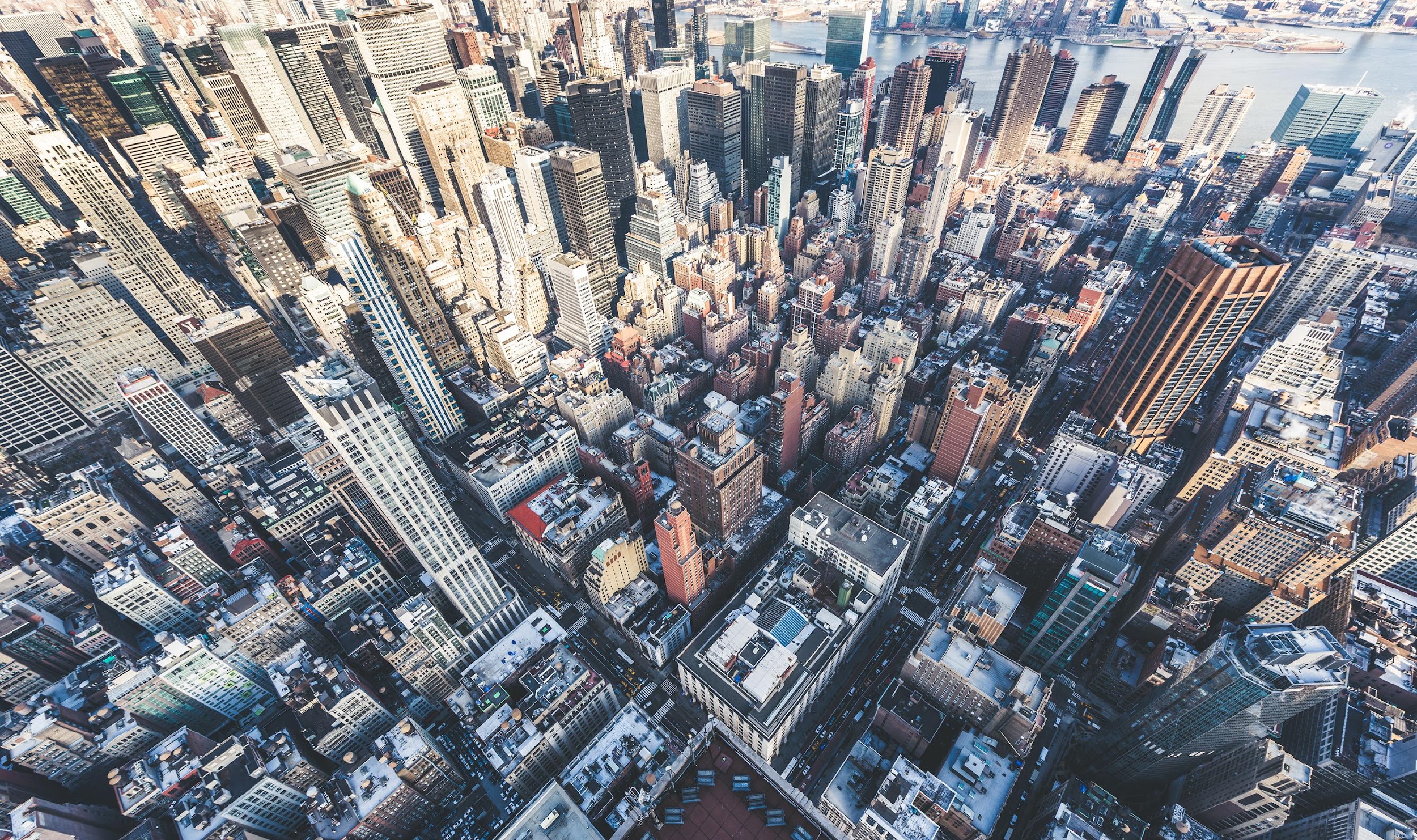 3. REPEATED / HABITUAL ACTIONS
He always does his homework. 
Moscow never sleeps.
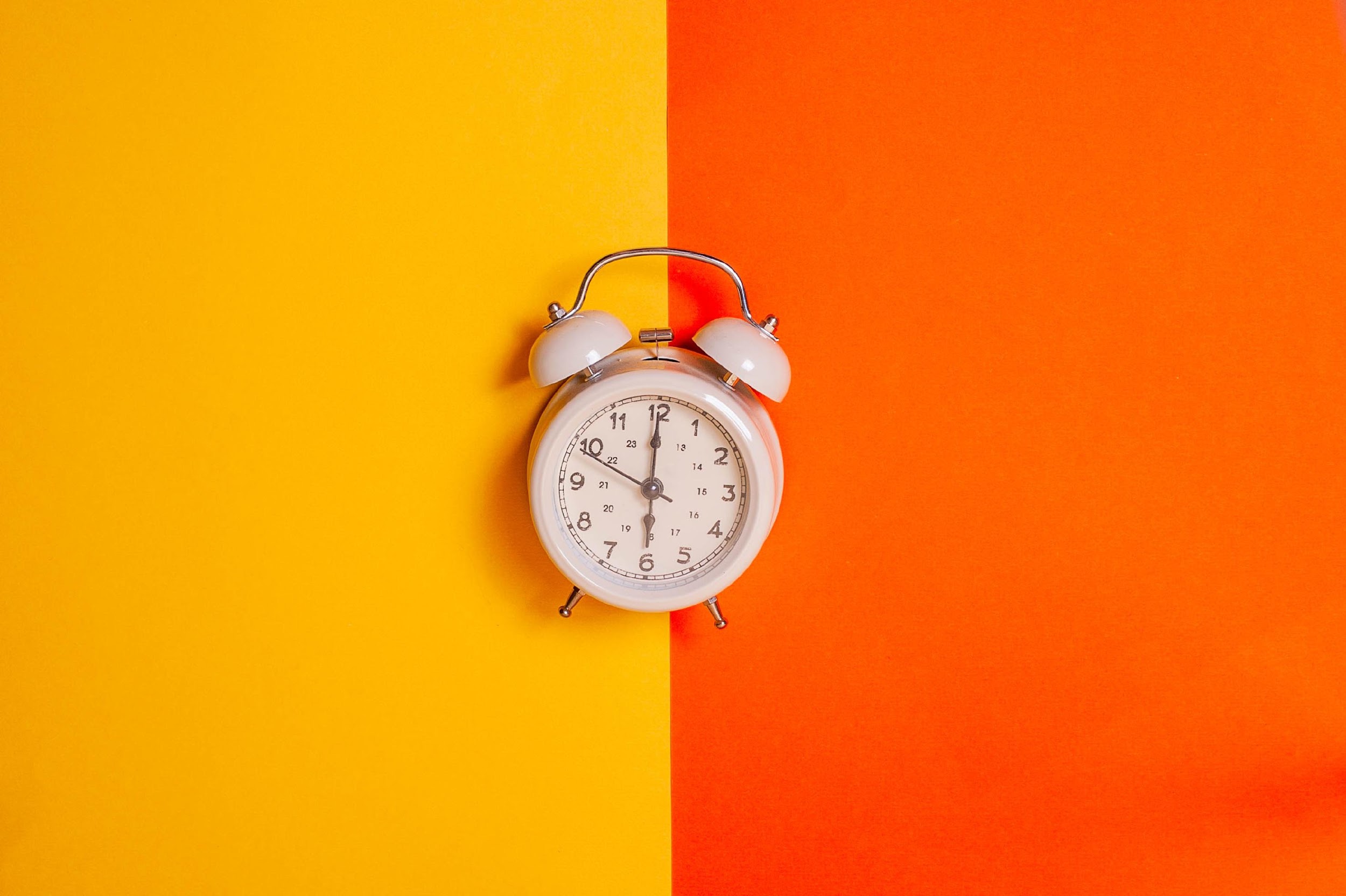 4. TIMETABLES
The race starts at 3pm. 
Our flight takes off at half past seven.
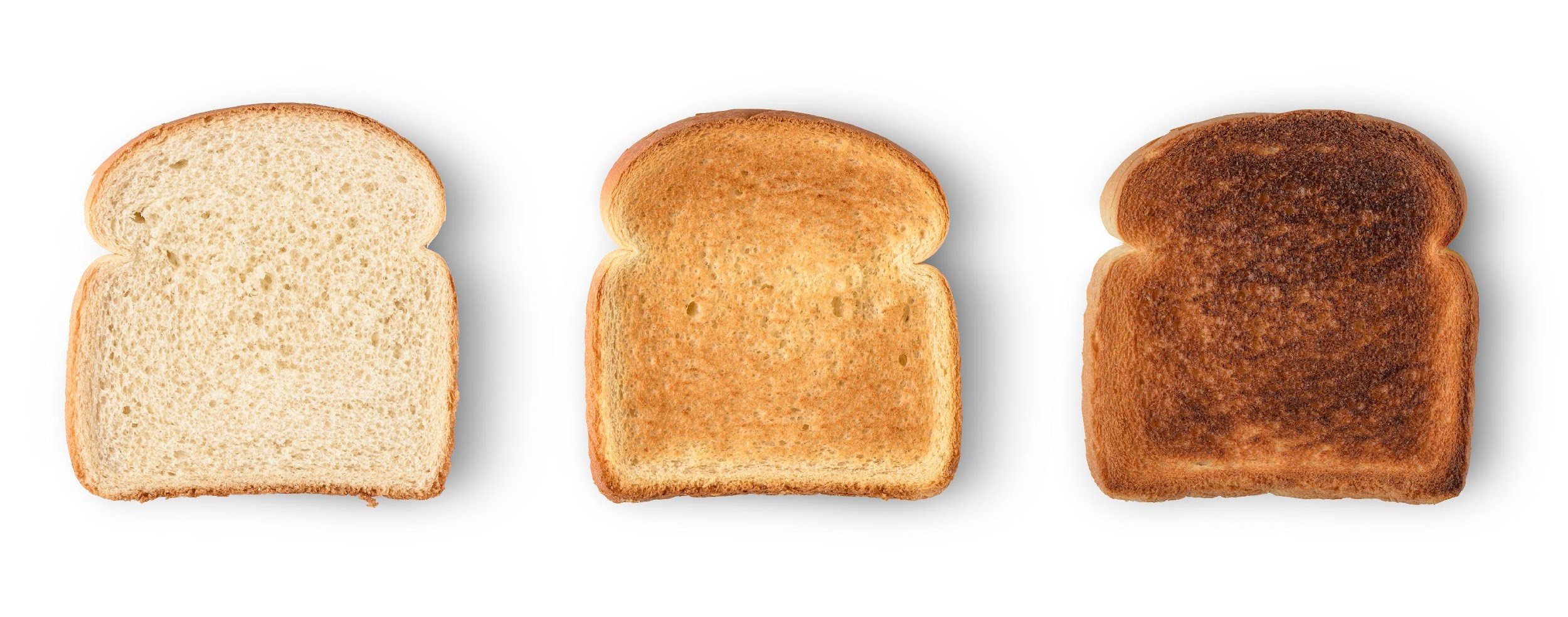 PRESENT CONTINUOUS
We use Present Continuous to talk about: 
Temporary situations
Actions happening at or around the moment of speaking 
Fixed arrangements in the near future 

Key words: now, at the moment, right now, today, these days, Look!, Listen!.
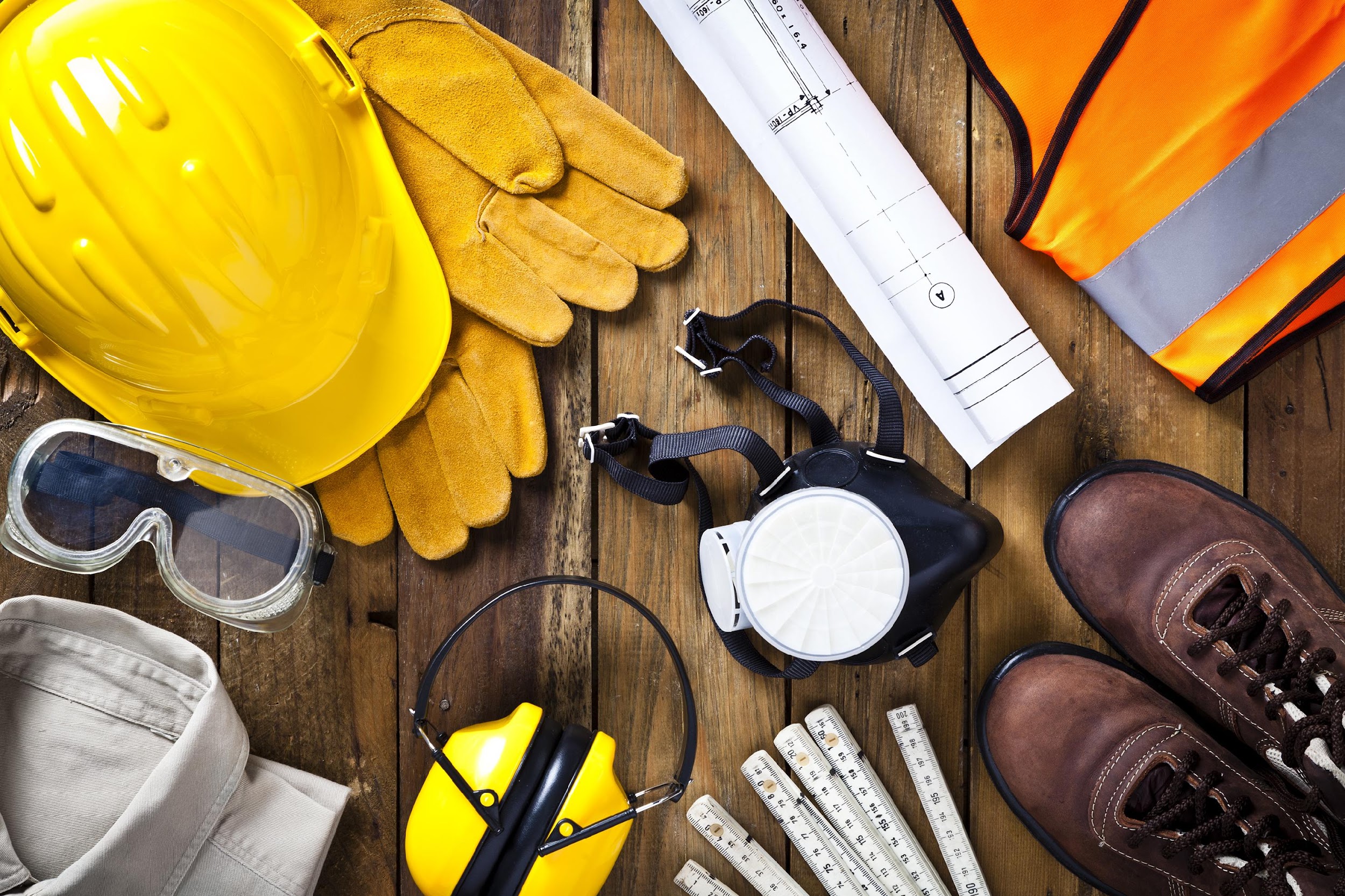 1. TEMPORARY SITUATIONS
She is working in Paris this week. 
 Russell is writing his new essay.
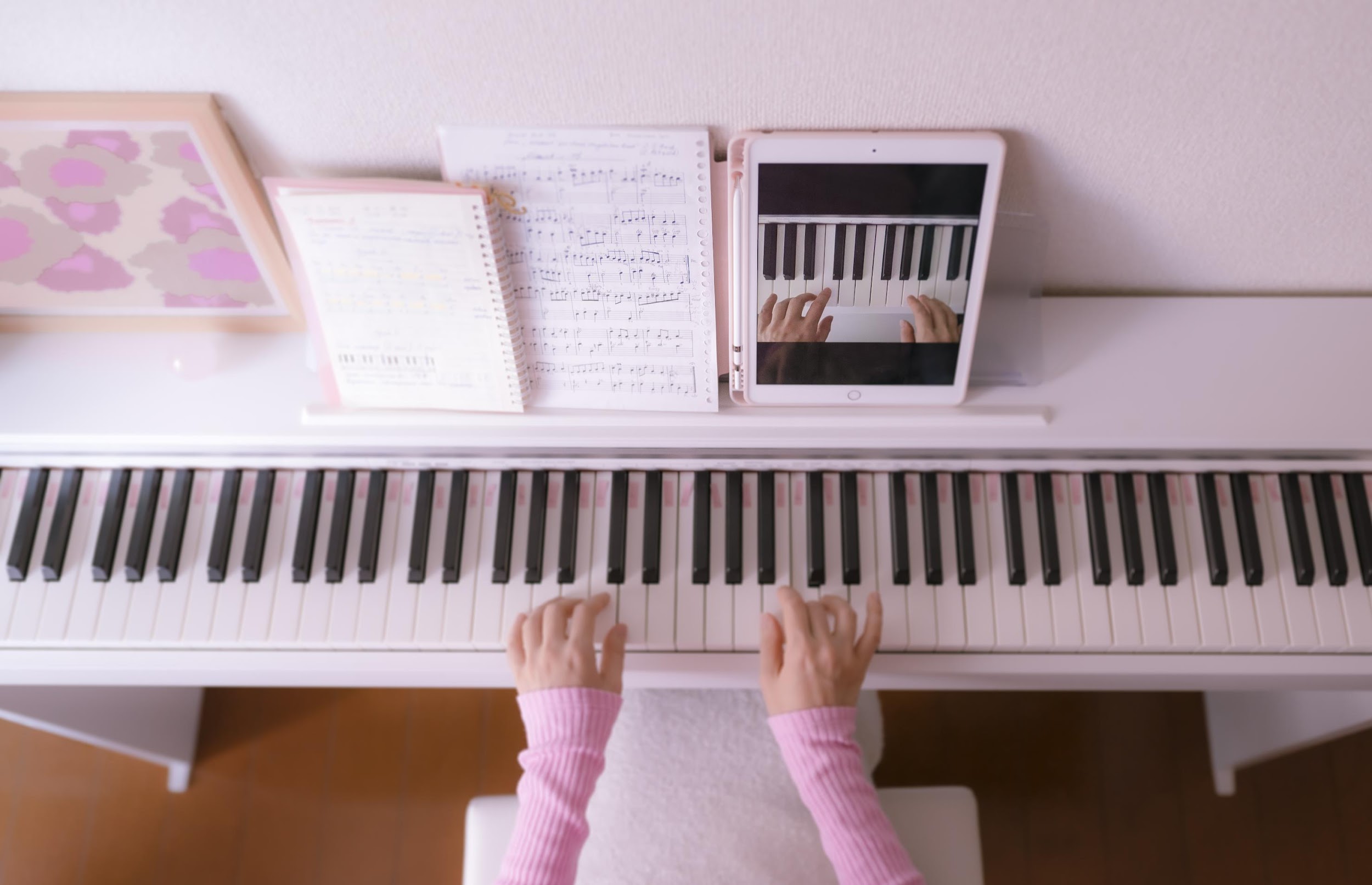 2. ACTIONS HAPPENING AT OR AROUND THE MOMENT OF SPEAKING
Jessica is playing the piano at the moment. 
My mum is staying at my place for a few weeks. 
What are you reading right now?
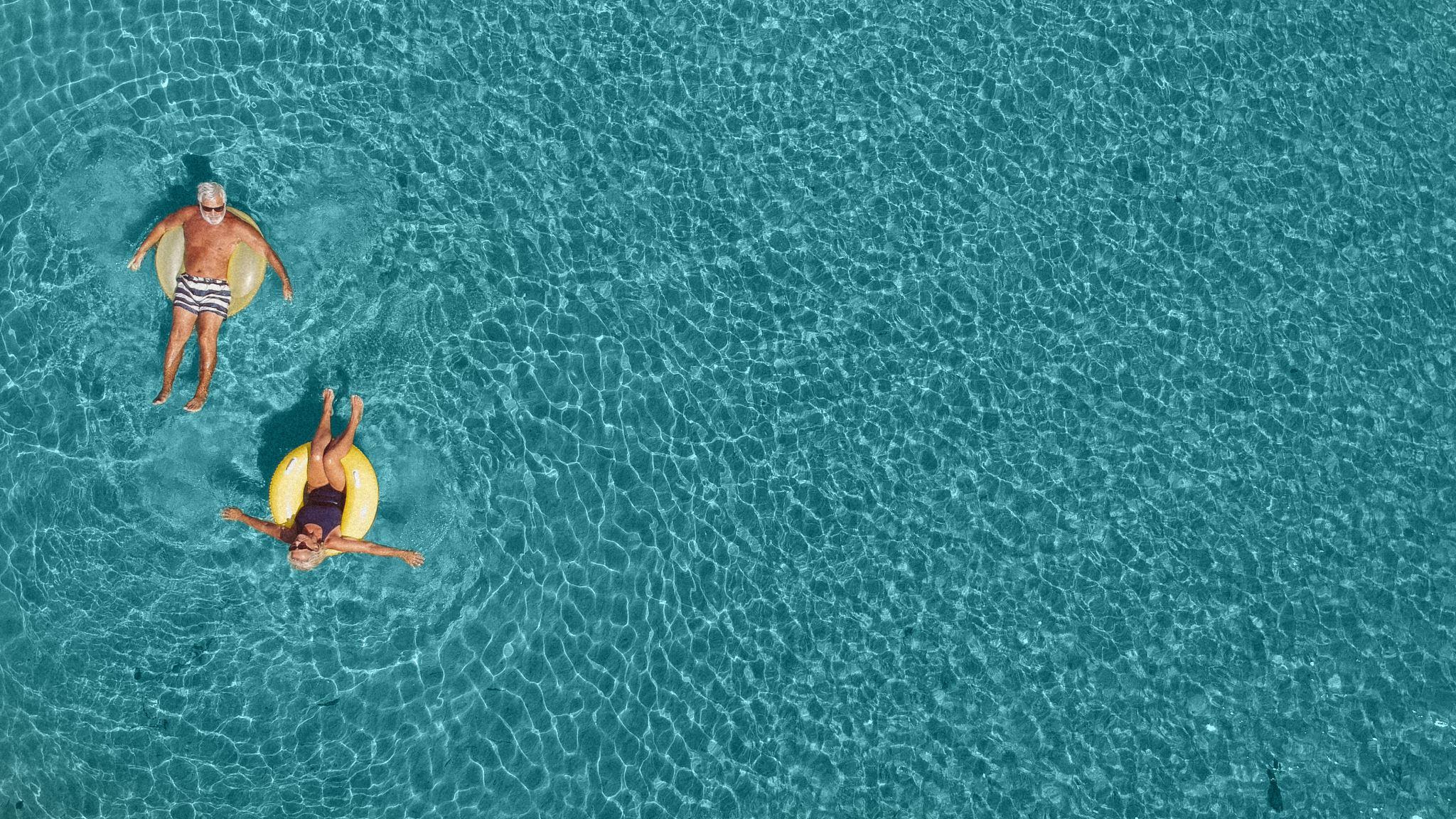 3. FIXED ARRANGEMENTS IN THE NEAR FUTURE
Are you meeting with John this Friday? 
We are having a visit on Monday.
Present Simple
Permanent situations or states 
General truths and laws of nature 
Repeated / habitual actions
Timetables / programs
PRESENT SIMPLE VS PRESENT CONTINUOUS
Present Continuous
Actions happening at or around the moment of speaking 
Fixed arrangements in the near future
Temporary situations
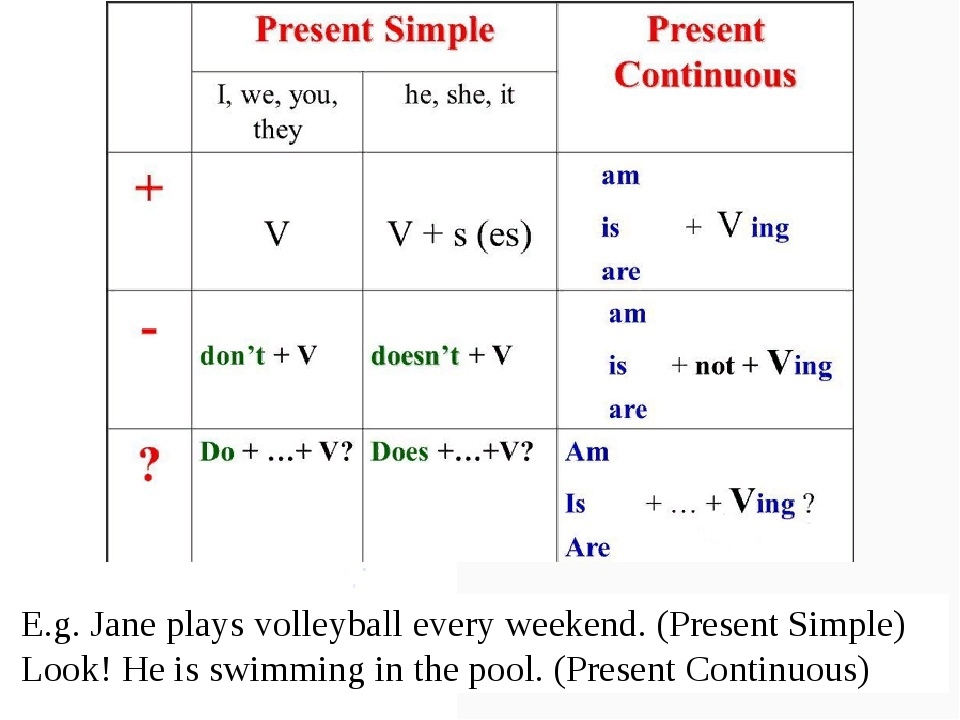 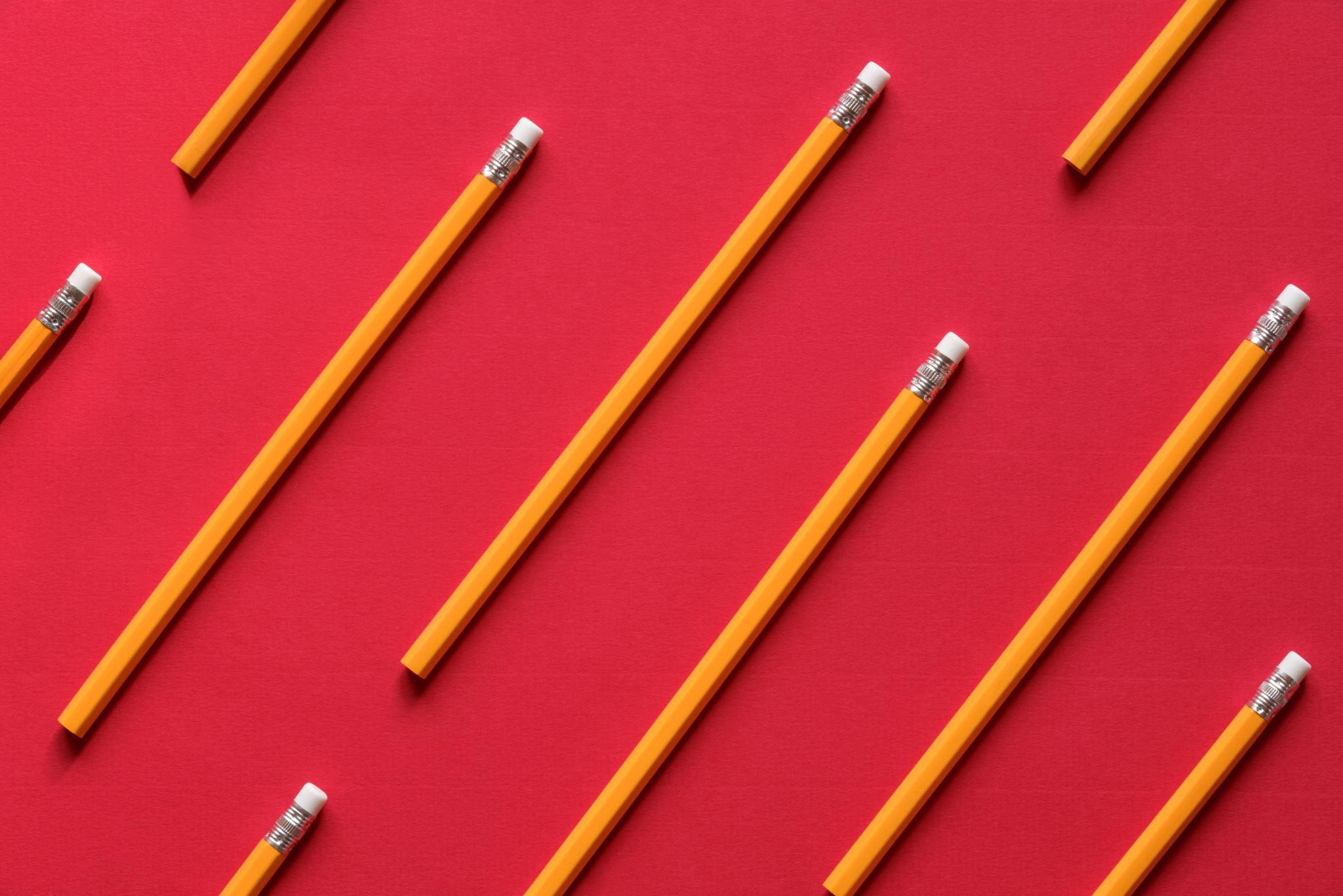 LET’S PRACTICE
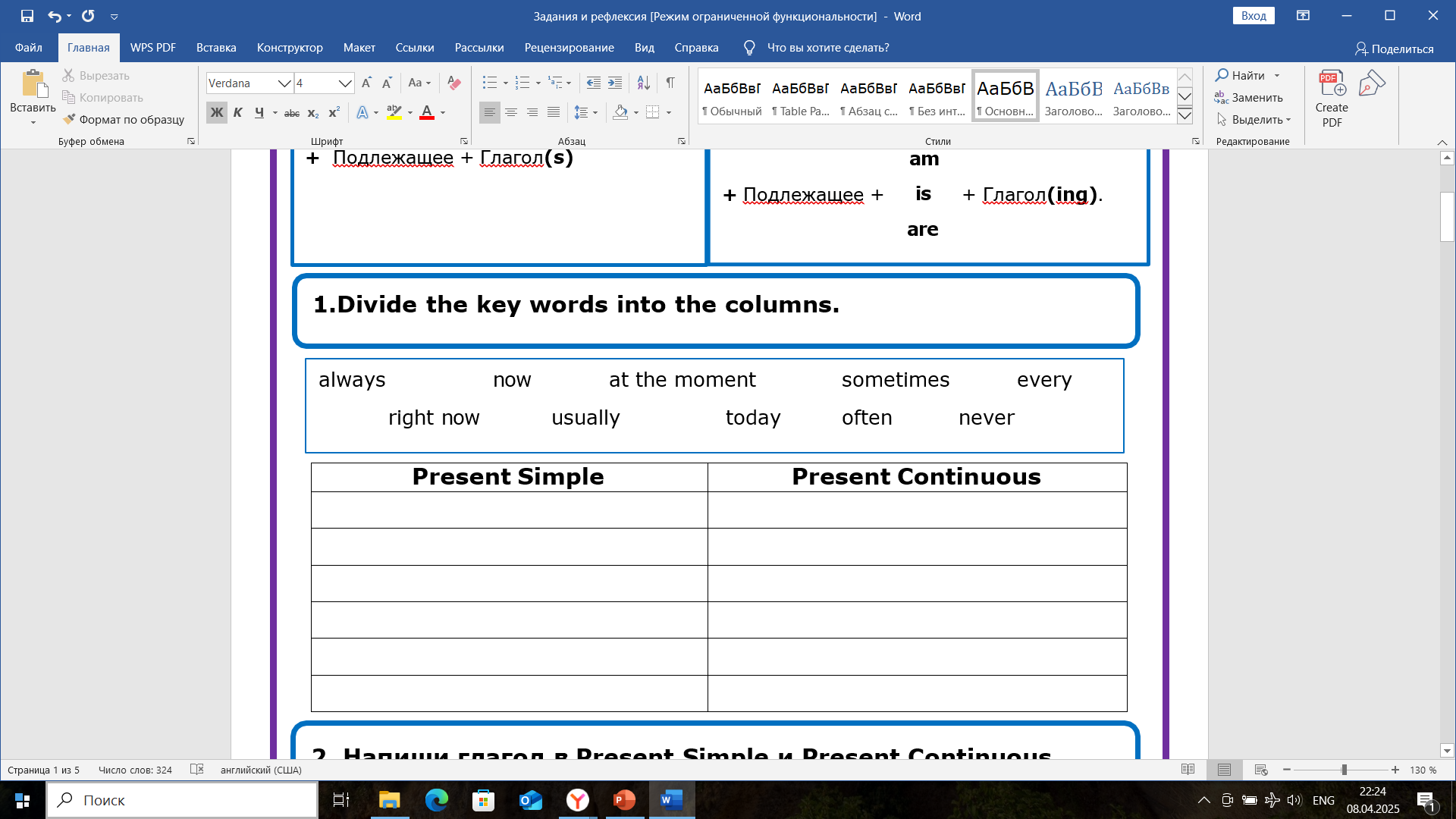 now
always
sometimes
at the moment
every
right now
usually
today
often
never
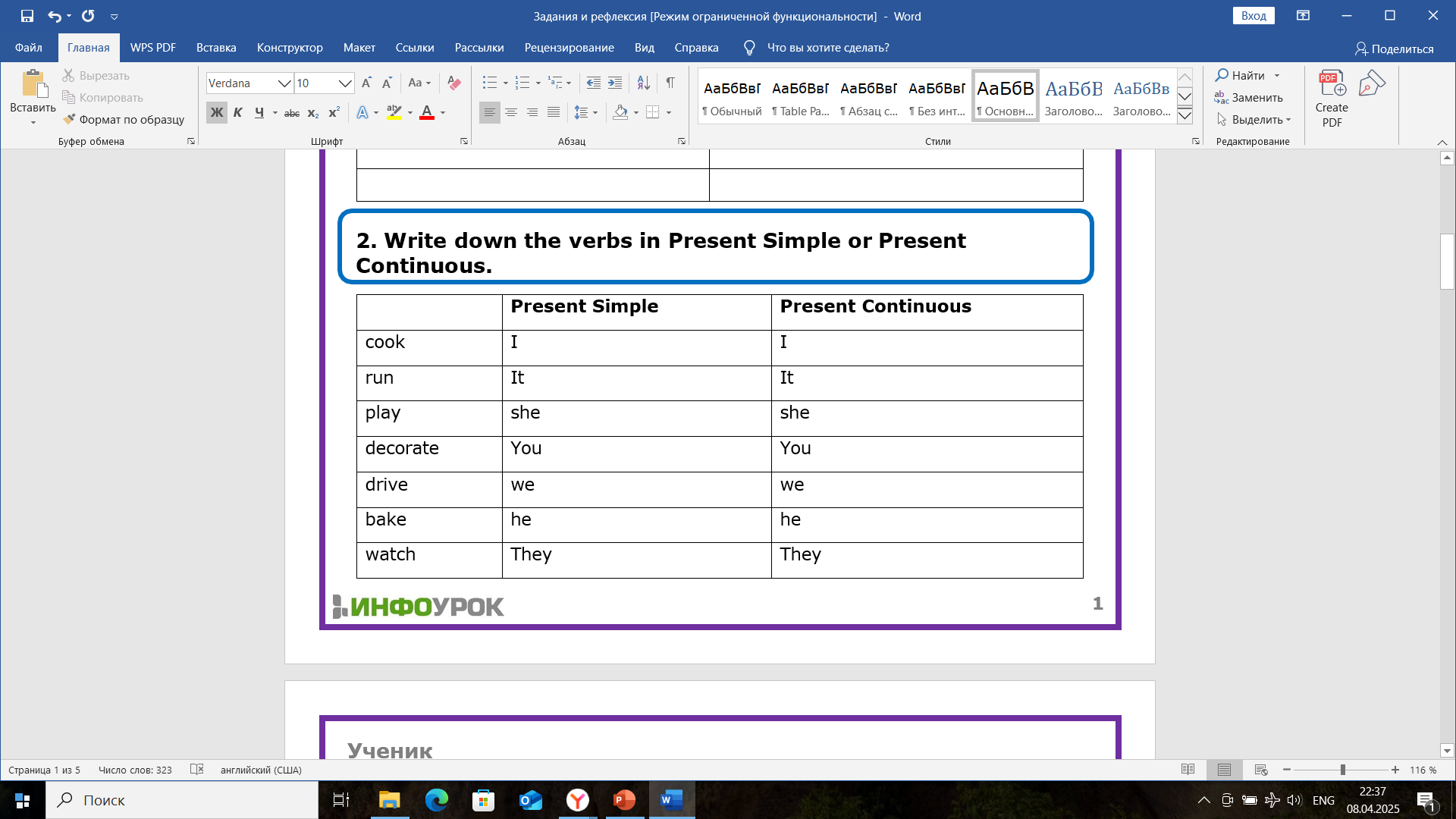 cook
am cooking
runs
is running
plays
is playing
are decorating
decorate
are driving
drive
is baking
bakes
watch
are watching
Translate the sentences into English.
1.Моя сестра слушает музыку каждый день. 
2.Они всегда носят джинсы и футболки на прогулку.
3.Они играют в футбол в данный момент.
4.Мой папа работает в банке. 
5.Она читает интересную книгу прямо сейчас. 
6.Он часто ходит в кинотеатр с друзьями. 
7.Послушай! Она по`n мою любимую песню. 
8.Я пью чай в кафе сейчас.
Present SimplevsPresent Continuous
TEST
Select the correct verb form
to complete each sentence.
1. She ______ TV every evening.
watches
is watching
A
C
watching
watch
B
D
2. The kids ______ outside at the moment.
is playing
plays
A
C
play
are playing
B
D
3. He ______ a fascinating book these days.
read
is reading
A
C
is read
reads
B
D
4. I usually ______ coffee in the morning.
drinks
drink
A
C
drinking
am drinking
B
D
5. She ______ at a supermarket.
is working
working
A
C
work
works
B
D
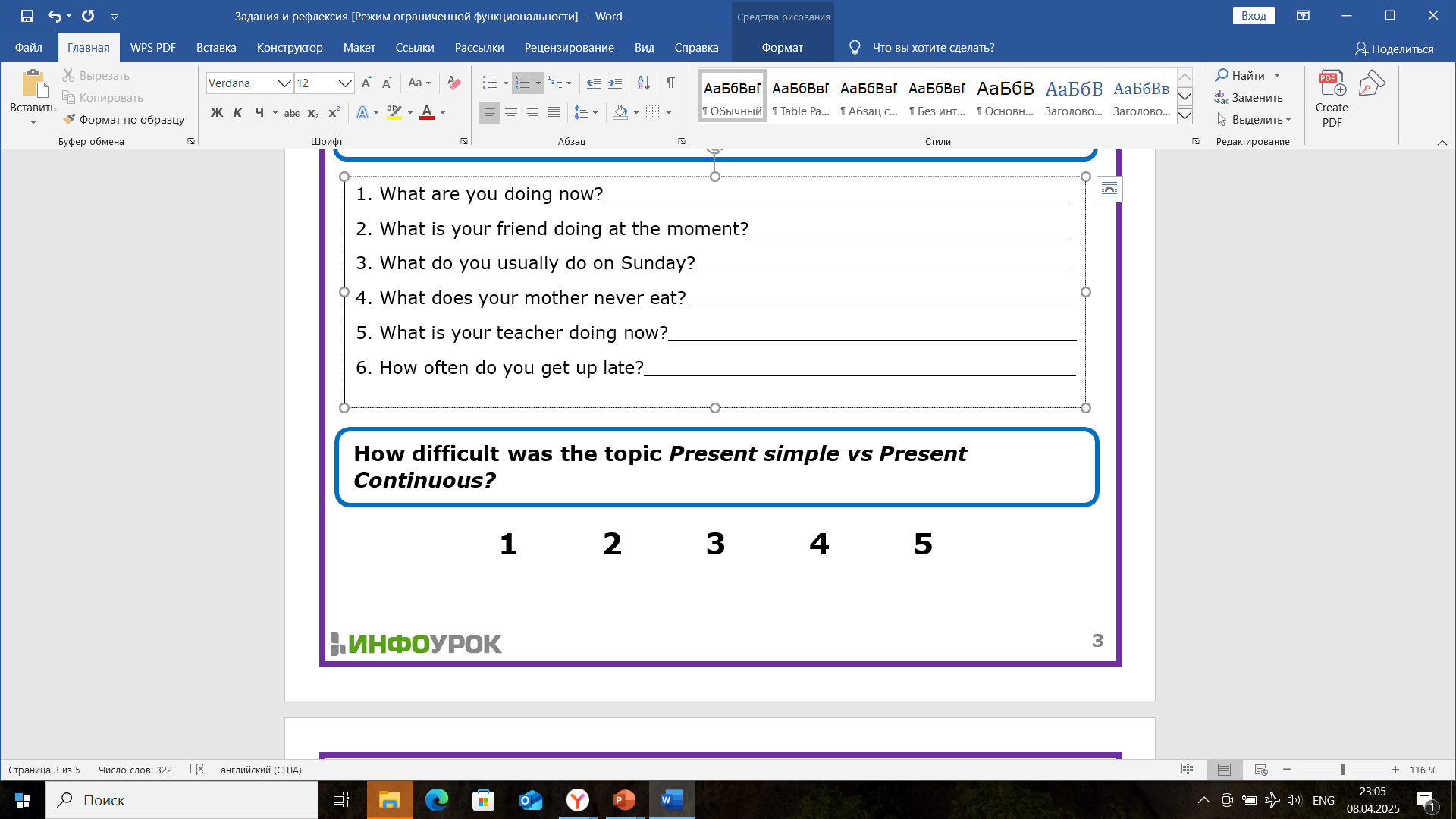 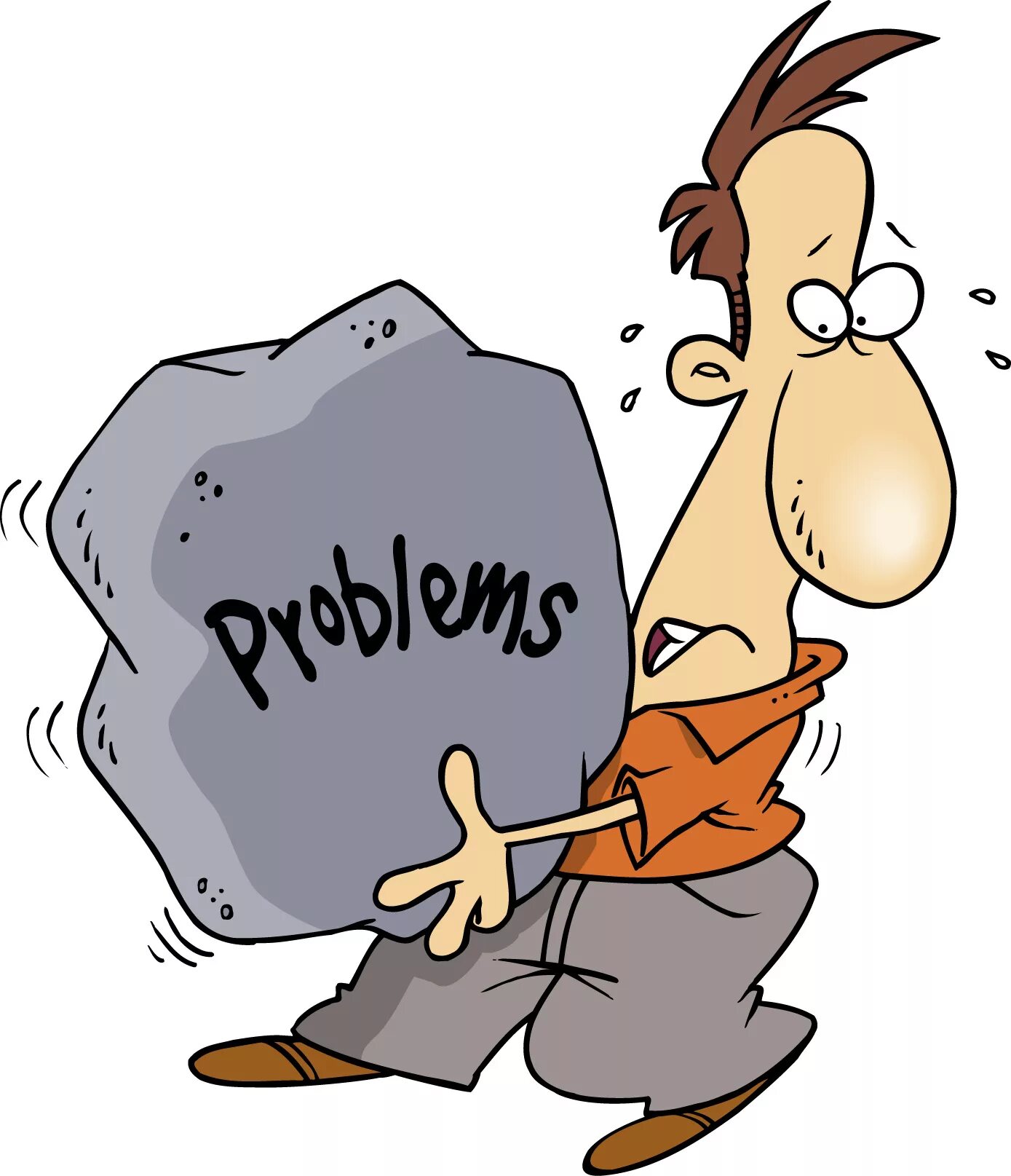 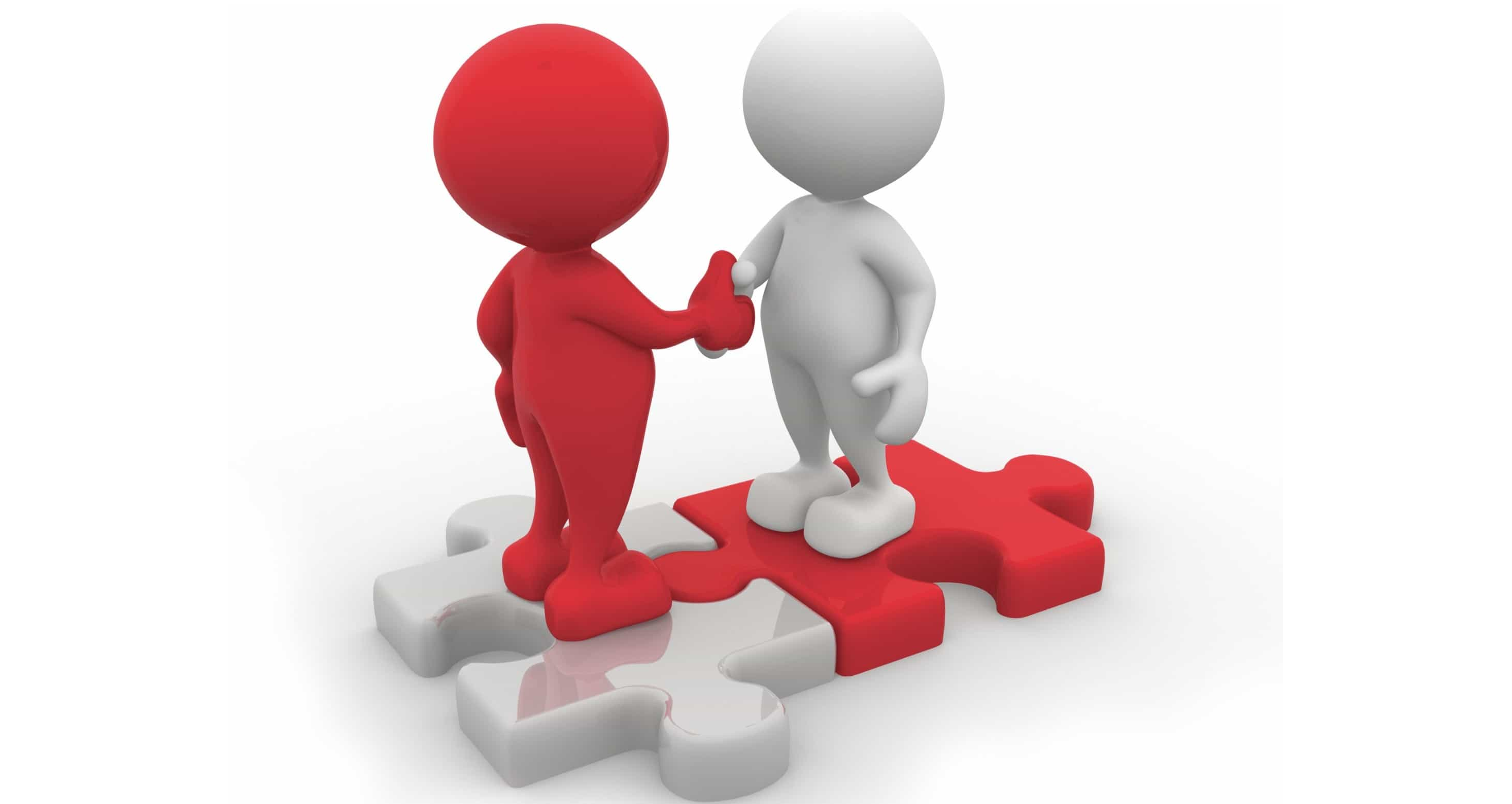 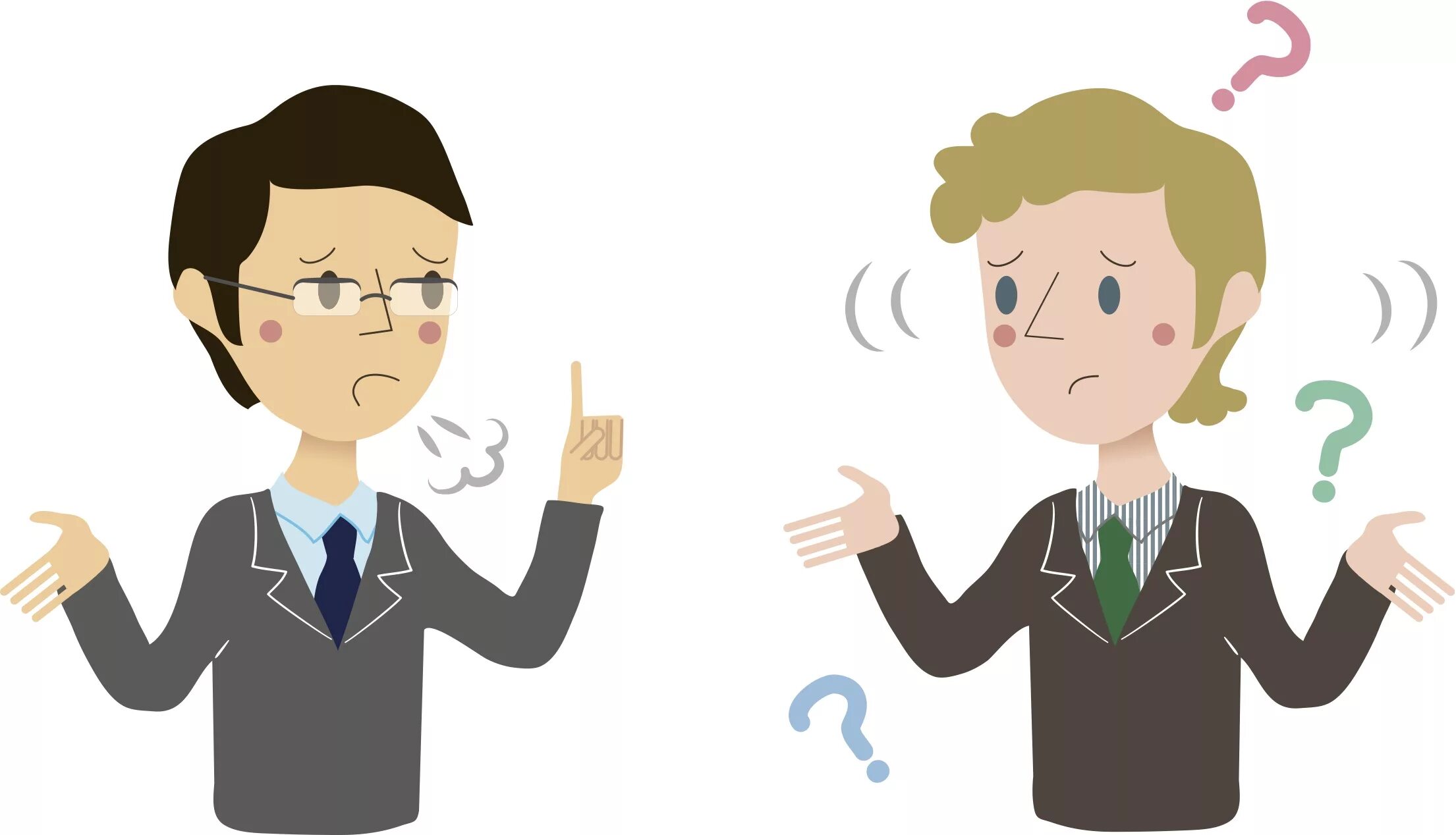 Home task:1) rule “P.s & P.c”;